Welcome to Primary 2Mrs Tunney
September 2021
Learning Areas
Language and Literacy
Mathematics and Numeracy
Religion
The World Around Us (WAU)
The Arts
Physical Development and Movement
Personal Development and Mutual Understanding
ICT and Thinking Skills and Personal Capabilities permeate all areas of the curriculum
Importance of Play Based Learning for Foundation Stage children:
Develops skills and knowledge in Literacy, Numeracy, WAU, ICT
Encourages problem solving, exploring, investigating and decision making
Encourages creativity and imagination and promotes language development
Develops social skills such as turn-taking, sharing, working with others, conflict resolution etc.
Allows children to make links in their learning
Children feel secure and have fun with their learning
Mathematics & Numeracy
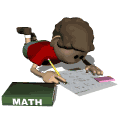 Numbers to 20/30/50
Number bonds up to 10/ doubles and near doubles
Addition & Subtraction within 5/10/starting to add and subtract within 20
2D & 3D shape – name and talk about the properties
Data handling – sorting using Carroll/Venn/Tree diagrams, simple graph work
Days of the week/months of the year/seasons
Passage of time/significant events/times in the school day/o’clock & half past times analogue and digital
Measures – comparing length, height, weight, volume and capacity, area. Using comparative language. Estimating and measuring using non standard units
Money – recognise coins/notes, work with coins up to 20p, give change from 10p
Problem solving opportunities linked to all areas of maths
What you can do to help
Practise chanting number names with your child – FNWS/BNWS, from different starting points
Ask your child to look at a set of objects – estimate how many there are. After estimating, count to find out how many were there
Count groups of objects together – encourage them to use strategies such as lining up or moving each object as they count them
Count things you can’t touch – how many hops, jumps, pieces of Lego dropped into a box/bag one by one etc
Look for numbers and shapes in the environment
Play counting games with your child – board games, dice games, dominoes etc
Play with money or use money in real life situations – finding different ways to make the same amount, what coins could be used to pay for an item, giving change
Use everyday opportunities to develop concepts of time, length, height, weight, capacity and volume
Literacy – Talking and Listening
Talking and Listening are fundamental skills upon which the educational development of our pupils depends.
Talking and Listening are central to learning
Used to acquire, explore, develop and express knowledge and understanding 
Provide an environment which promotes the skills of active listening, negotiation and decision-making
Literacy - Reading
Modelled reading – adult demonstrates, models strategies aloud for the children and reads with fluency and expression
Shared reading – teacher and children read a text together with a specific focus. Texts are often linked to our topics
Guided reading – reading with a group – picture walks, teaching strategies to help decipher unknown words, develop skills of prediction, discussion, describing, comprehension, work focussed on grammar and punctuation,  encouraging the children to develop their fluency and expression when reading
Breadth of reading material – Oxford Reading Tree, Traditional Tales, In Fact texts, Big Cat, PM Starters
Bug Club online – wealth of resources to support Literacy
Children are assigned books to read at home through Bug Club/Fun Reads – emphasis on reading for pleasure and reading independently. Books are banded and children are assigned books at the level below which they are reading in school
Literacy - Writing
Writing is an essential tool in the learning process
We scaffold the children’s understanding of writing through a process – familiarisation, modelled, shared, guided and independent writing
This process takes 6-8 weeks for each writing type
Focus on recount, procedure, report, narrative, poetry and touch on persuasive
Encourage pencil grip and emphasis on correct letter formation (All letters start from the top except ‘d’ & ‘e’ which start in the middle)
Basic sentence structure using an increasing range of vocabulary as well as capital letters to start a sentence, and full stops, question marks, exclamation marks etc. to demarcate sentences
Phonological Awareness
Structured and progressive phonics programme which informs the teaching of phonics
Use Jolly Phonics and EA-SE Linguistic Phonics Programme
Phonics activities built into Task Board time
Children will be taught to:
Identify letter sounds and names
Know words that rhyme
Identify words that begin/end with same /different sound
Identify words with the same/different middle vowel 
Identify different letter shapes – importance of sound/symbol correspondence
Complete 42 sounds – improve skills of segmenting (break up) and blending (make sounds into words)
10 minutes phonic blast everyday – constant practice develops skills and confidence
What you can do to help
Talking and Listening
Discussions, conversations, retelling stories etc. Emphasise the importance of listening as part of a conversation
Reading
Read (to and with your child) a variety of texts – fiction/non-fiction, poetry, comics, print in the environment etc.
Talk about books – predict/describe/discuss/talk about characters and settings/alternative endings – what might happen if....?
Visit the library – be aware of what your child likes to read/choices they make
Read bedtime stories – just like ourselves, a favourite book may be read many times
Let your children see you read
Writing
Develop gross and fine motor skills
Use a variety of tools – pencils, paintbrushes, chalk, scissors etc.
Write for fun – practise letter formation in lots of fun ways e.g. with chalk, paintbrushes and water outside, writing with your finger in shaving foam etc, highlight differences between letters, words and sentences – write labels, lists, make cards, posters, books etc.
Phonics
Practise building words with magnetic letters or paper squares
Make new words by changing for example, the first letter, last letter or medial vowel
The World Around Us
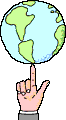 Children are naturally curious about themselves and the nature of the world around them
We enable them to develop knowledge, understanding and skills in this area of the curriculum 
A topic based approach is used to explore these areas using a 2 year rolling programme
Range of topics covered in the current year: 
Term 1 – Celebrations 
     Term 2 - Superheroes 
     Term 3 – Under the Sea 
Children are actively engaged in a topic and will do research in class and at home
Topic work is reinforced through PBL activities and a series of planned Educational Visits – (Covid restrictions permitting)
Religion
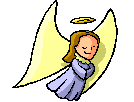 Partnership between home, school & parish
 Grow in Love and Wonder of my Being programmes
Themes explored are Our World, We Belong, Advent and Christmas, The Holy Family, St Brigid and Spring, Stories about Jesus, Easter, Baptism and Grow in Love.
Personal Development & Mutual Understanding
Use the Living. Learning. Together. Programme and Sesame Tree
Wide range of activities that celebrate diversity and promote healthy attitudes
Develop personal, emotional and social needs 
Develop a sense of themselves within the local and wider community
Arts and PD&M
Music, Drama and Art & Design – delivered through PBL activities
Physical Development & Movement takes place on Mondays & Fridays - wear P.E. uniform and trainers
Homework
Monday, Tuesday and Wednesday - may be written or practical e.g. Mental Maths
   Thursday – Grow in Love ‘At Home’ work
Reading- every night
Some homework may be set on Purple Mash
Please sign all home works and encourage your child to stick any worksheets into books
We have 2 Homework books this year to allow for quarantining of books
Homework books sent home on Monday to be returned to school on Thursday each week
‘Grow in Love’ book sent home on Thursday to be returned on Friday.
Other Areas
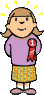 Special Needs
IEPs/Pre-code targeted interventions – Used to create targets for progression (further changes to come in this area) IEP targets agreed with parents who will also be given a copy to help support learning at home
Differentiated work used to ensure each child is challenged
Assessment
- Children are continually observed and assessed. This    allows us to plan the ‘next steps’ in our learning
Behaviour
High expectations for behaviour, particularly attention and listening
Punctuality important
Positive reinforcement strategies are key
Open dialogue between home and school essential
Sign up to Seesaw. It’s a great communication tool.
Thank you!
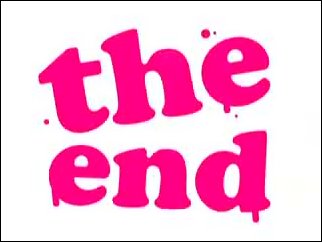